Why “Today” is the Day of Salvation
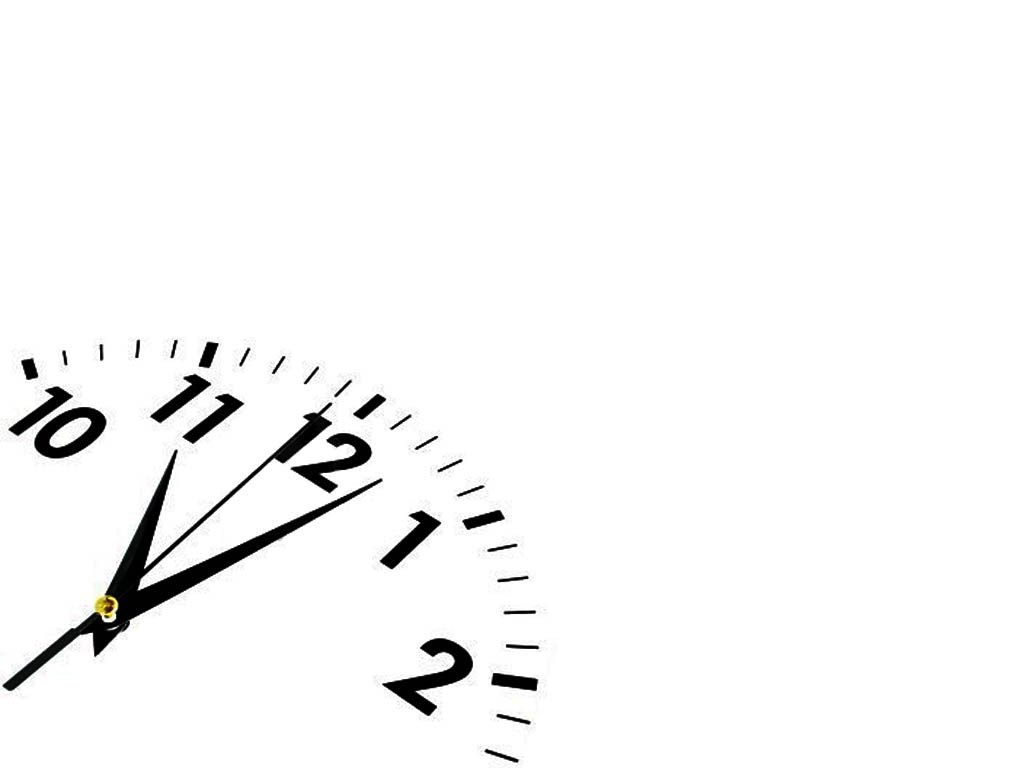 “Behold, now is the accepted time; behold, now is the day of salvation.”
2 Corinthians 6:2
Urgency is stressed in the choice to obey and follow Jesus.
The disciples “immediately” left their nets and followed Jesus (Matt. 4:18-22). 

3,000 were baptized “that day” (Acts 2:40-41). 

The Jailer was baptized “immediately,” “the same hour of the night” (Acts 16:33). 

Paul was asked, “why are you waiting? Arise and be baptized, and wash away your sins” (Acts 22:16).
Why “Today” is the Day of Salvation
It is a Great Salvation
Heb. 2:1-4
We Don’t Know When Death Will Come
Luke 16:25; James 4:13-17
To Give Hope To Our Loved Ones
1 Thess. 4:13-18
To Redeem the Time
Eph. 5:15-16; 1 Pet. 4:3
To Enjoy the Blessings Found in Christ
Phil. 4:6-19
Salvation can be yours today!
Believe in Jesus - John 8:24
Repent of your sins - Luke 13:3
Confess your faith - Rom. 10:9-10
Be baptized into Christ for the remission of your sins - Acts 2:38; 22:16
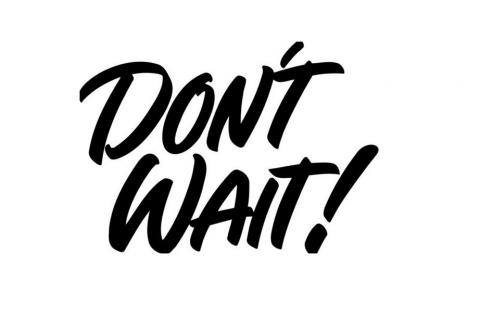